HINDUSTAN UNILEVER
Digital Services Case Study
fmcg
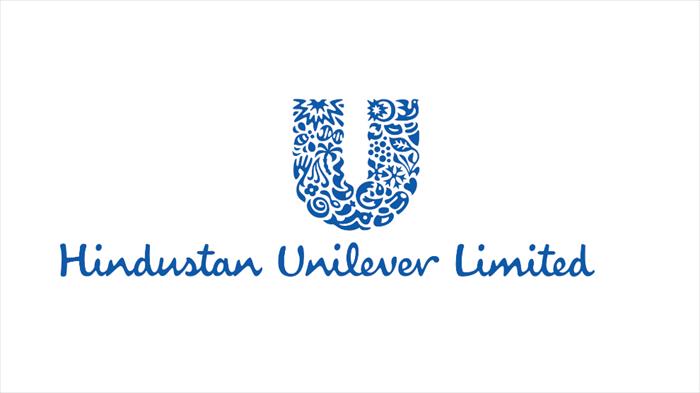 HUL
Integrated Value and OutcomeCloud@coreTM products and services:
Integrated view of all transactions occurring on the portal
Tracking the efficiency of the field sales personnel
Clear visibility of sales at distributor’s location
Effective implementation of schemes/claims across different categories of distributors

Value for Client
Better management of schemes & claims
Automated the process of management of distributors, purchase orders (P.O.), and tracking the performance of salespeople
Project Objective
Implement Distributor Management System (DMS) to streamline the sales process and automate the schemes and claims approval mechanism
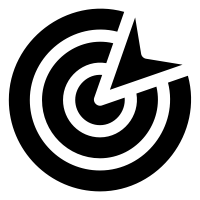 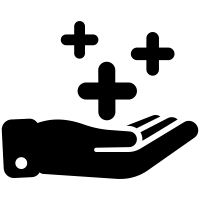 Project Model
Software as a Service (SAAS) Model
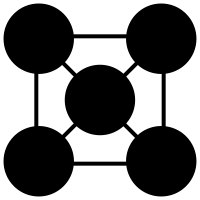 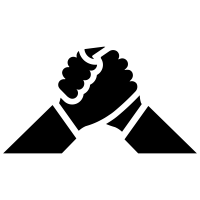 Sify’s UniquenessIntegrated value proposition: Sify has successfully implemented Forum DMS solution at 650+ distributor points. It has been integrated with GSK JD Edwards for Master Data Management
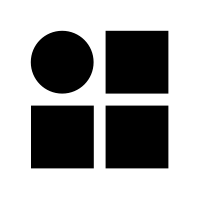 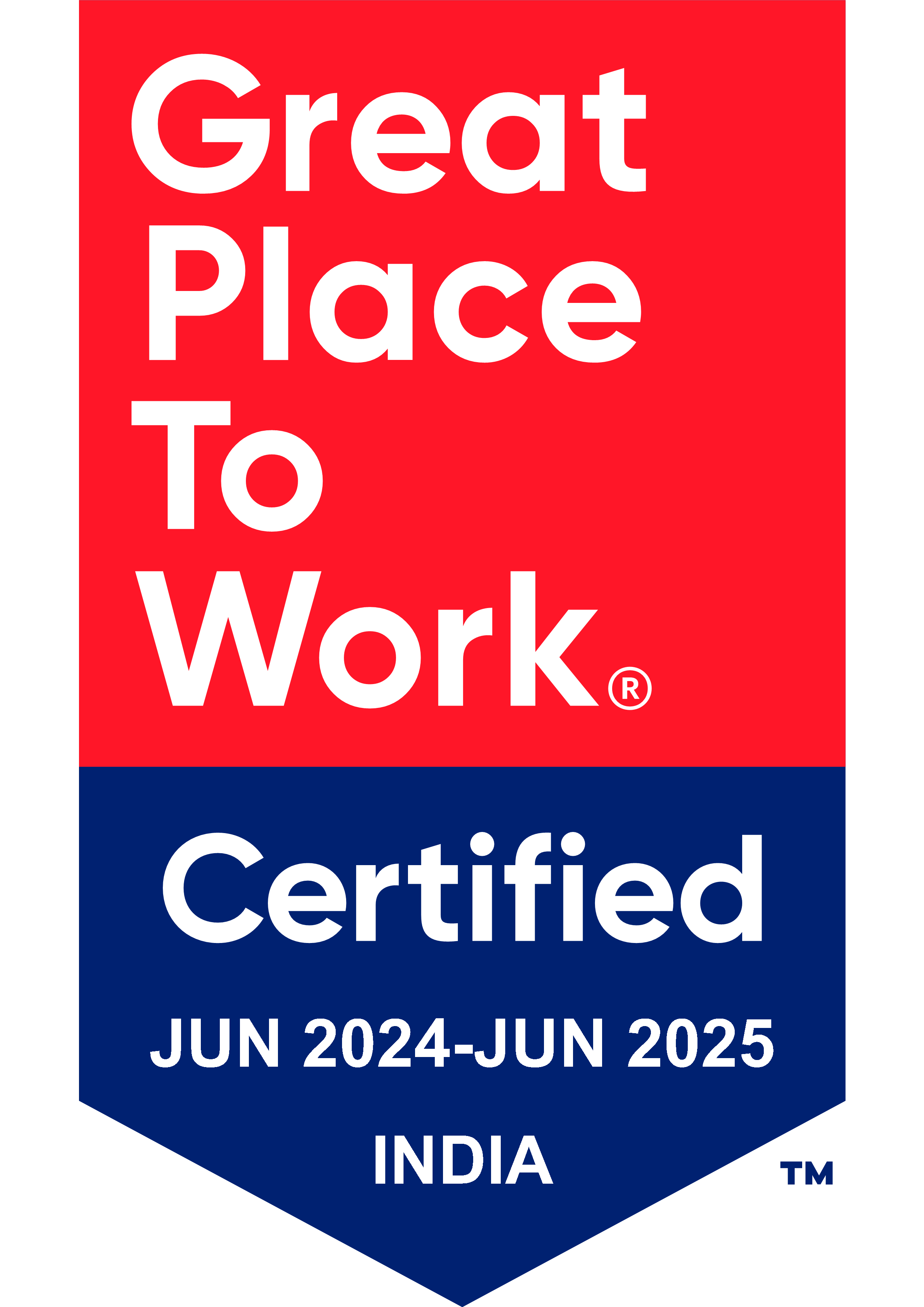 Thank You